VATRAGOASAC MIRKO
MUNJE I GROMOVI
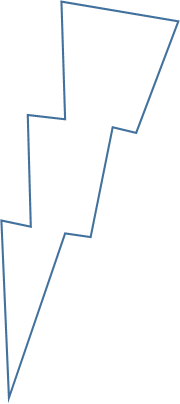 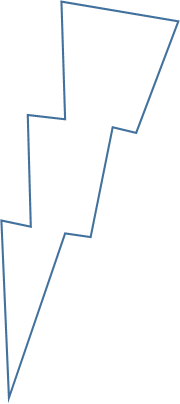 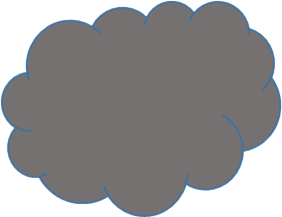 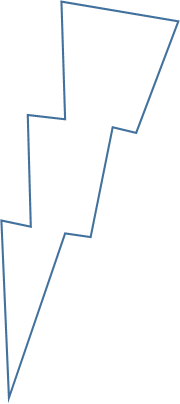 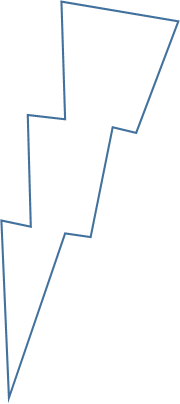 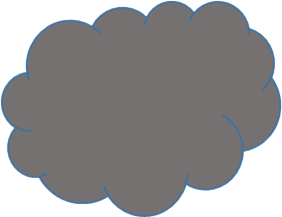 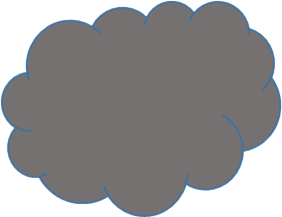 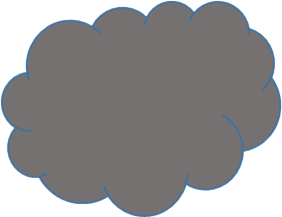 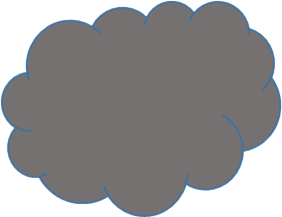 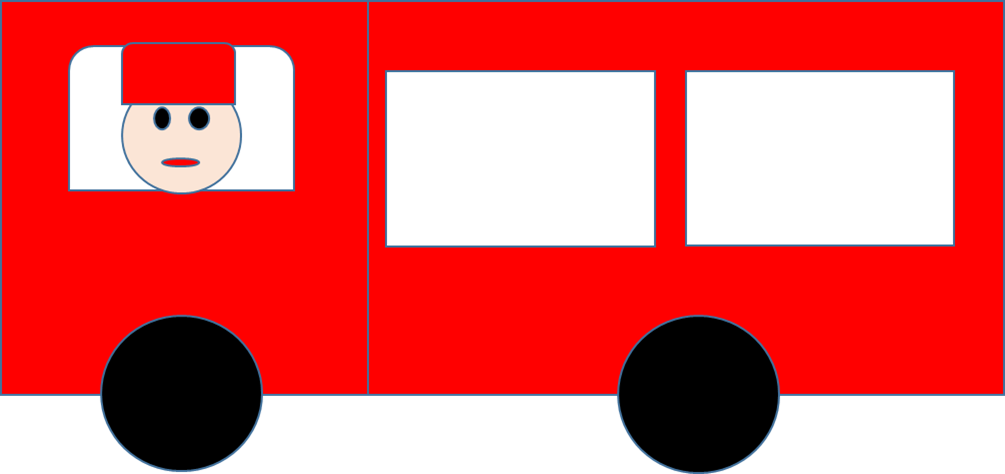 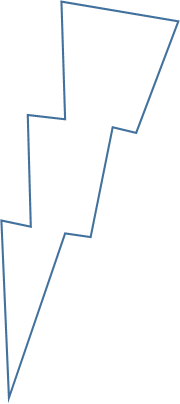 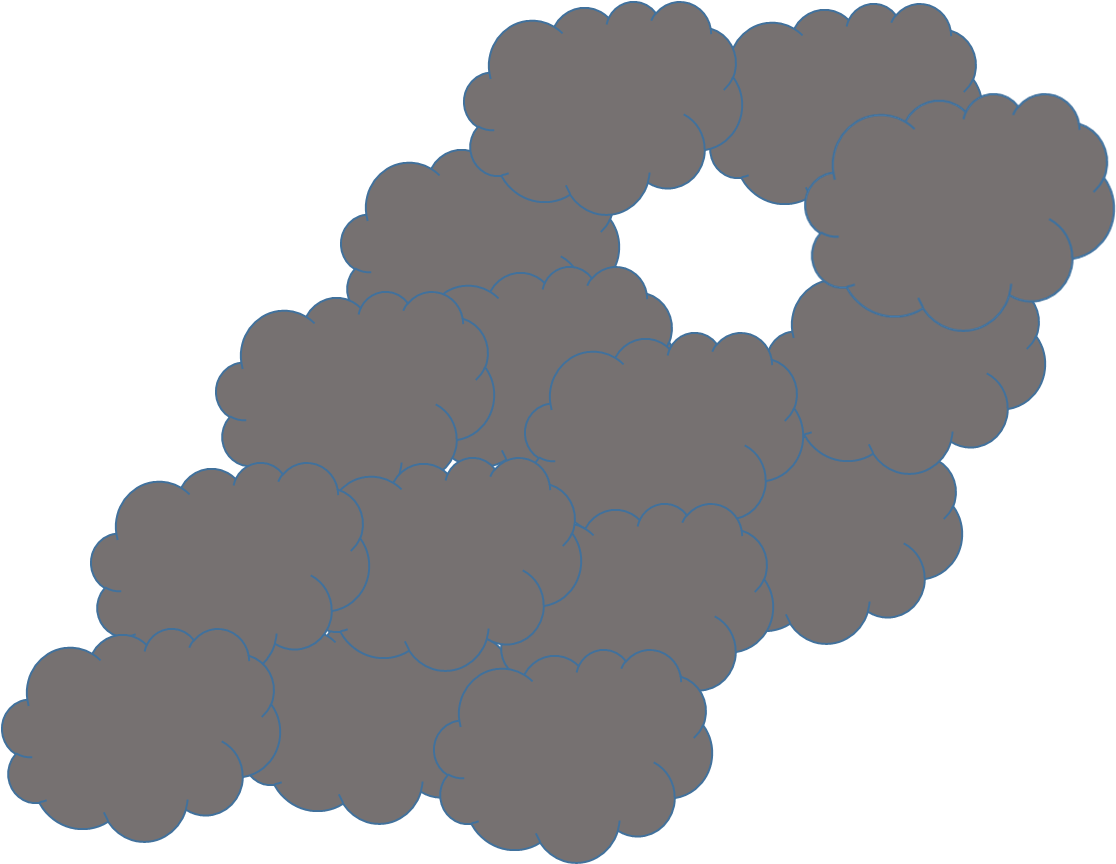 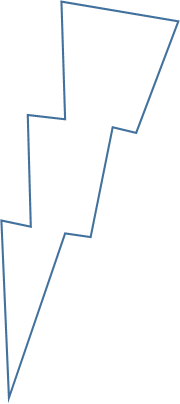 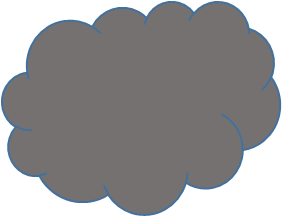 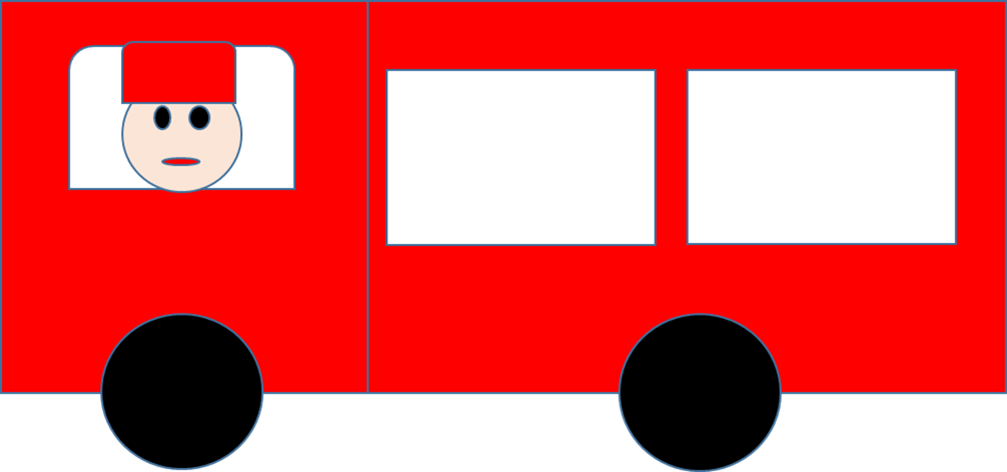 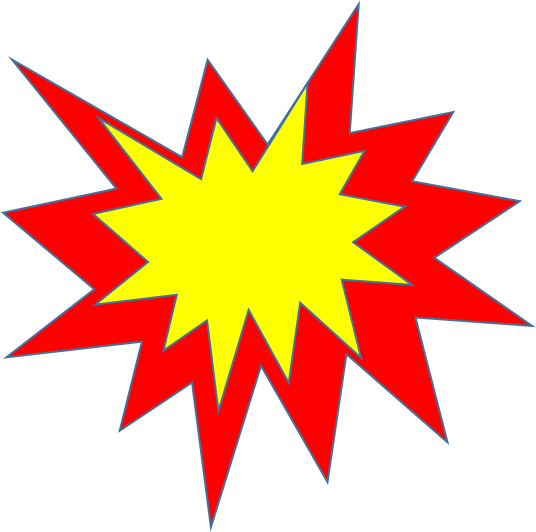 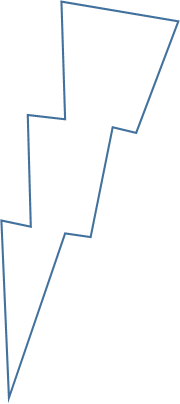 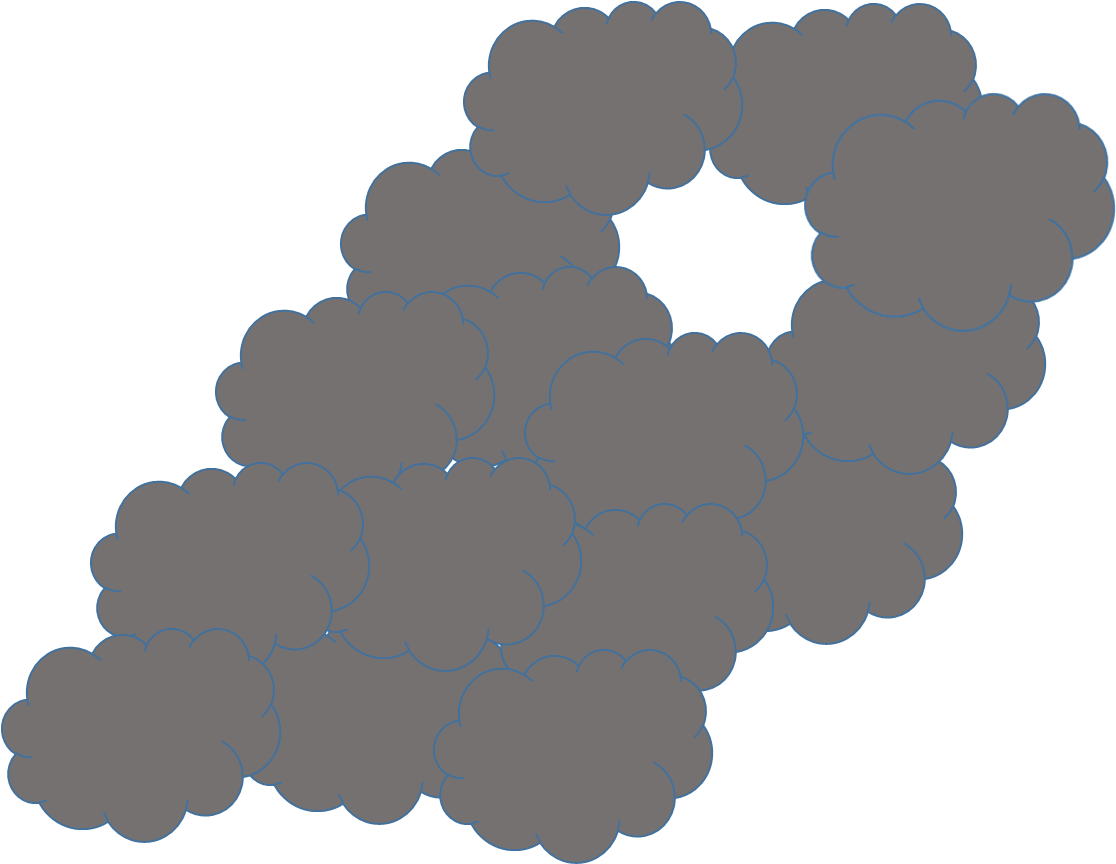 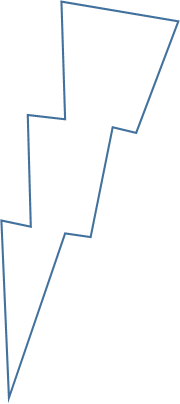 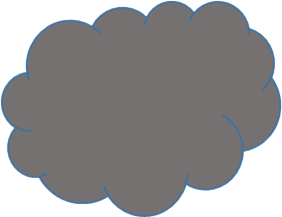 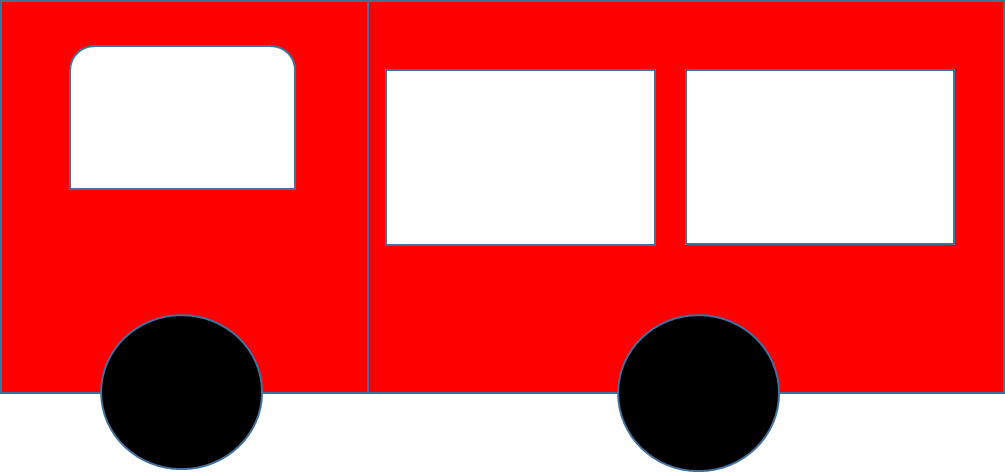 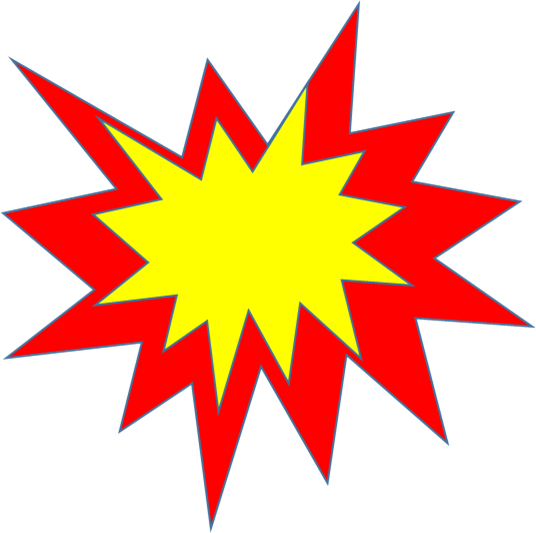 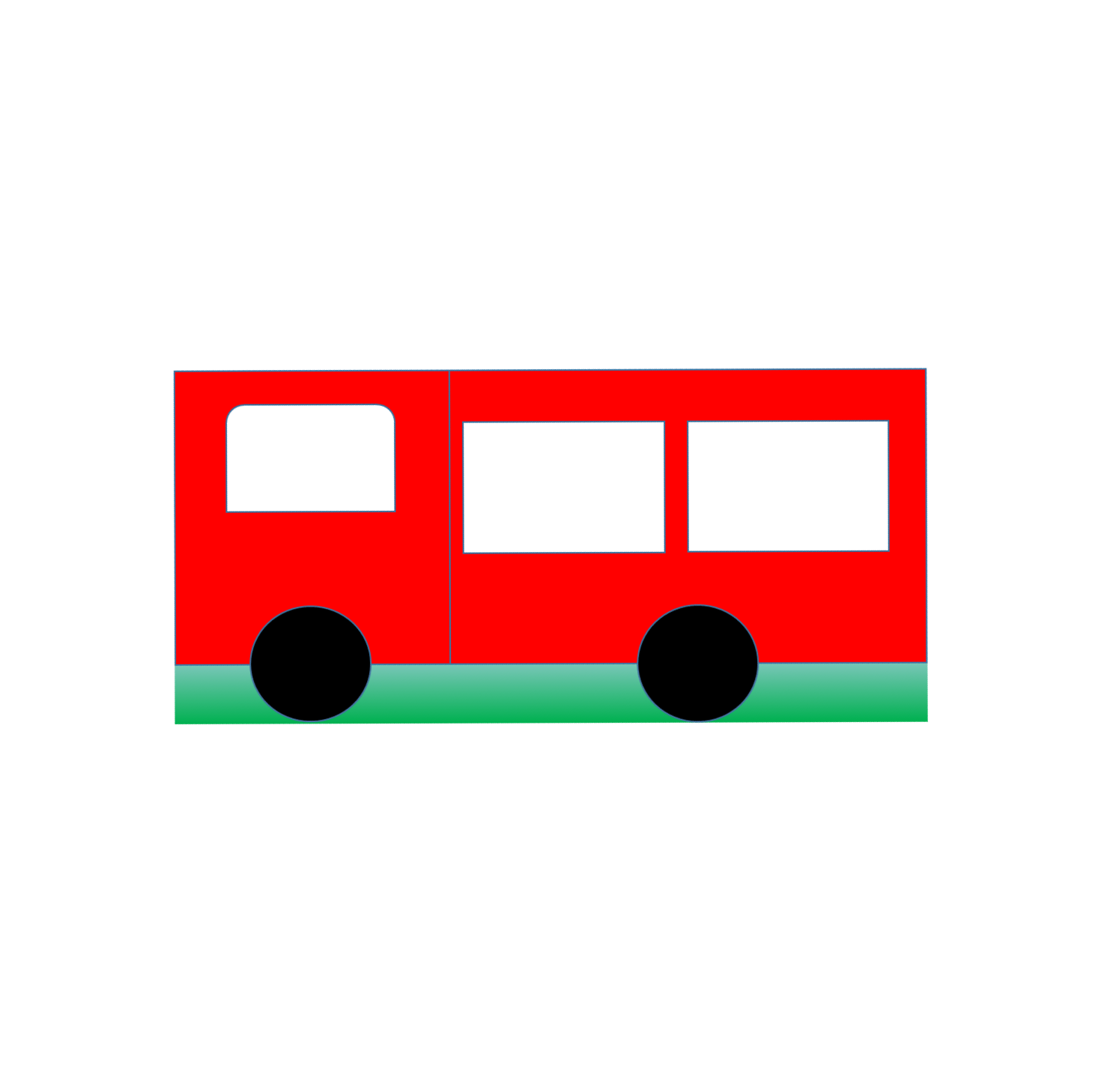 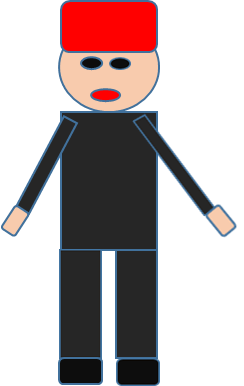 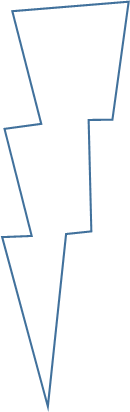 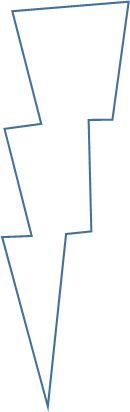 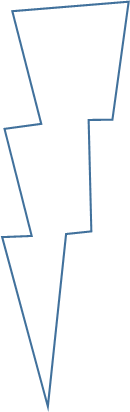 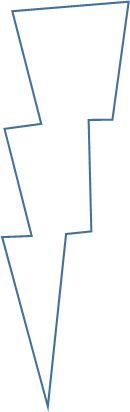 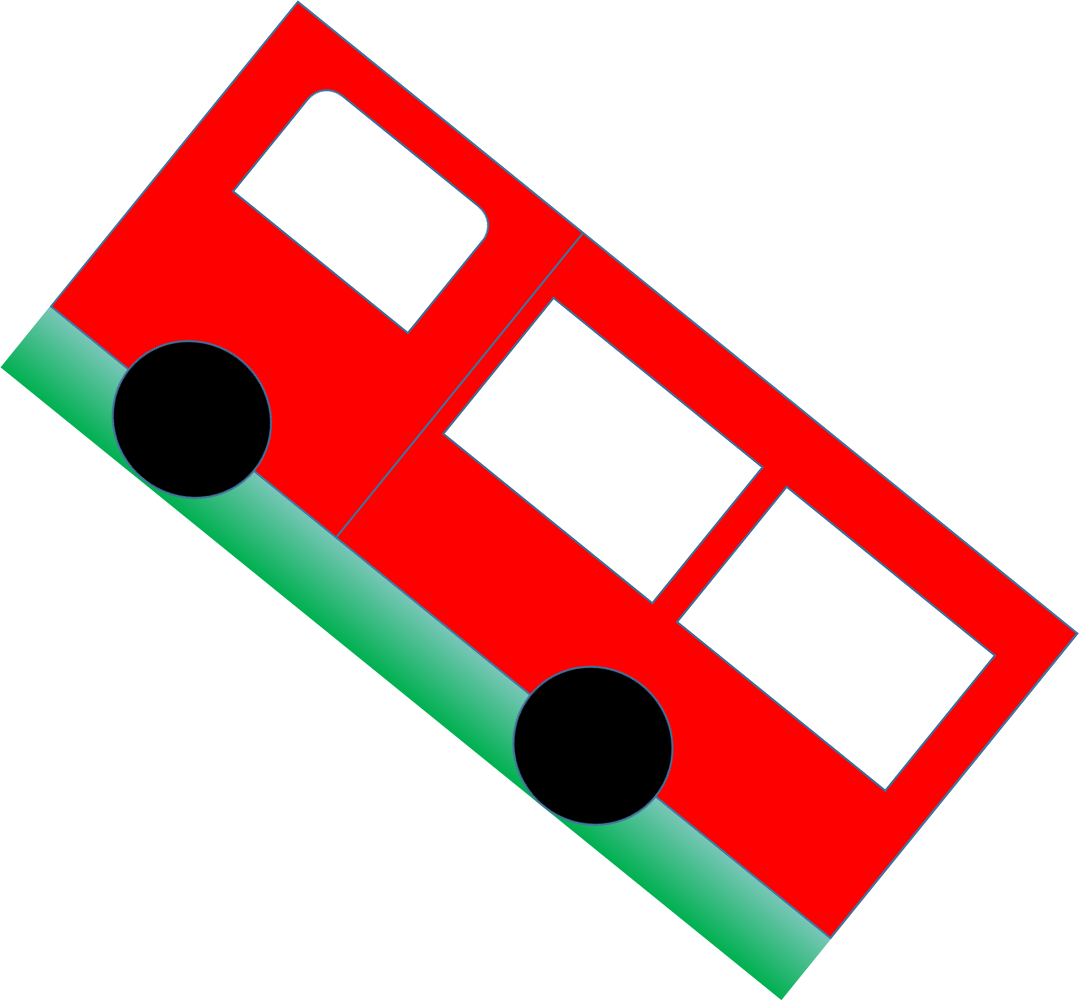 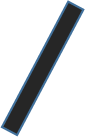 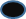 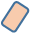 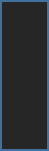 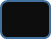 ULOGE:VATROGASAC MIRKO
NAPRAVIO:MATEJ SPAHIJA 7.A